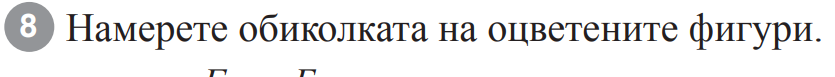 VI
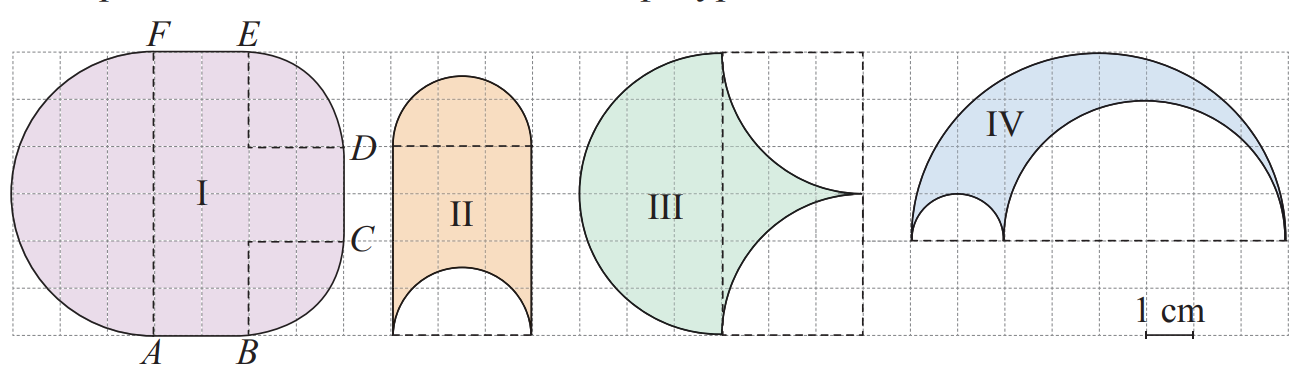 P=5+6 cm
P=6 cm
P=8 cm
P=3+8 cm
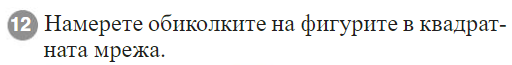 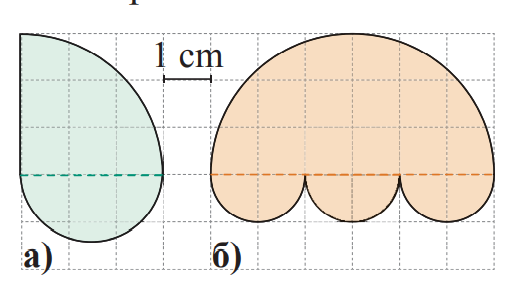 P=3+3 cm
P=6 cm
VI
Нека припомним:
Какво е окръжност?
Как се определя една окръжност?
Какво е радиус?
Какво е диаметър?
Каква е връзката между диаметъра и радиуса?
Какво е хорда?
Как се намира дължина на окръжност?
На колко е равно ?
VI
Лице на кръг
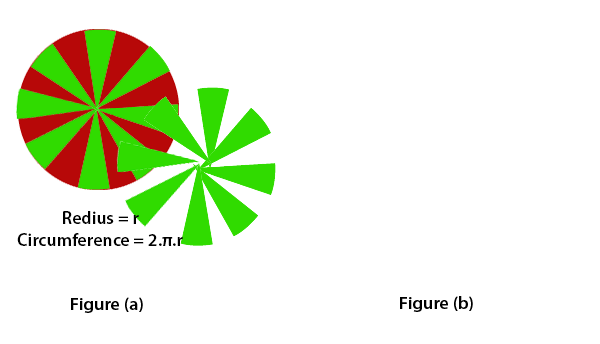 В този урок ще научите
01
02
Как се извежда формулата за лице на кръг;
формула за намиране на лице на кръг;
04
03
да намирате лице на части от кръг;
някои трикове за лесни пресмятания 
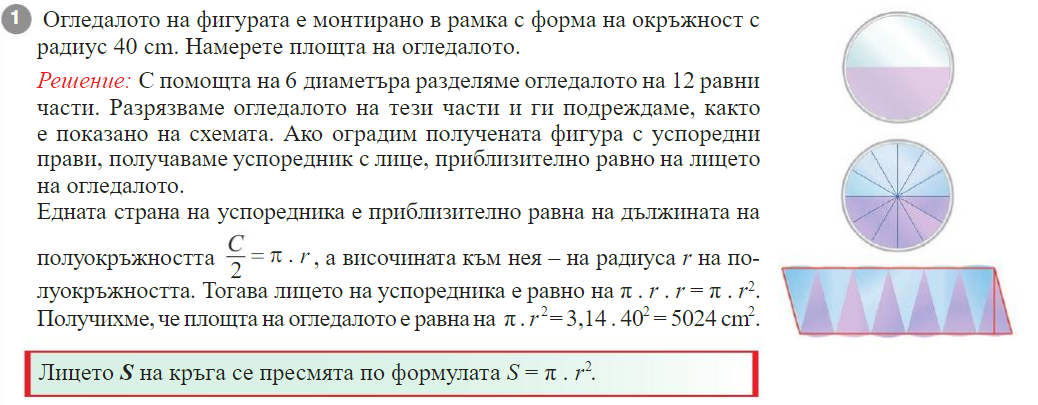 1
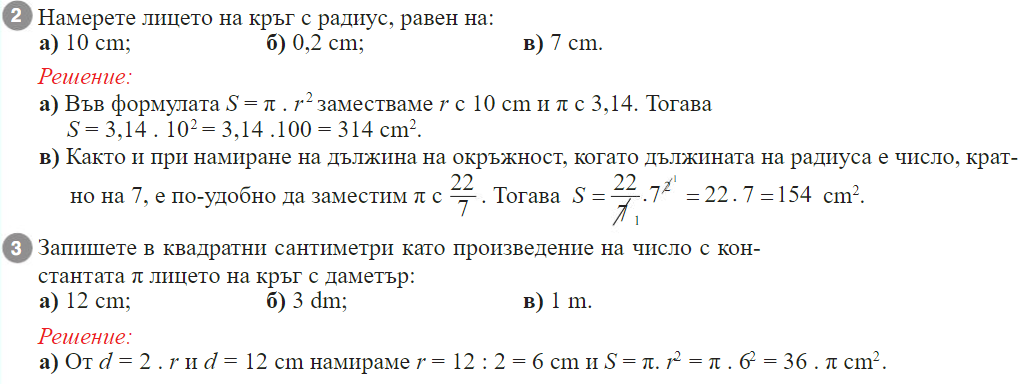 S=0,04 cm
S=0,25 m2
S=2,25 dm2
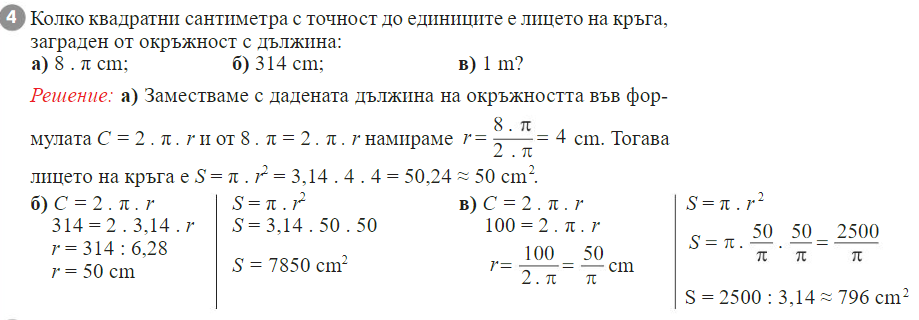 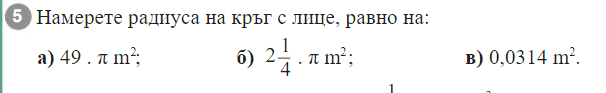 r=7 cm
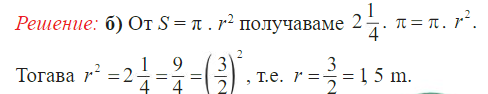 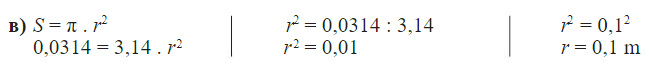 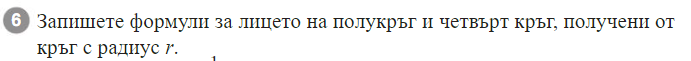 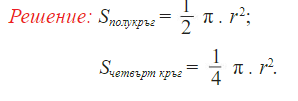 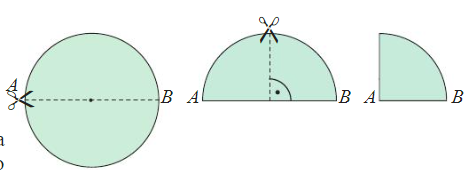 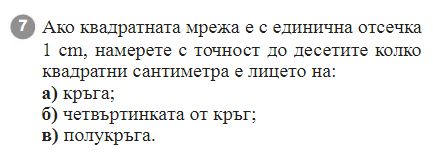 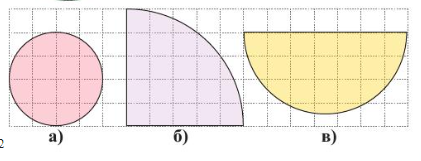 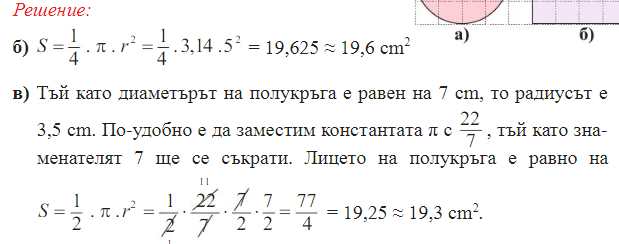 S=4 cm2
Домашна работа
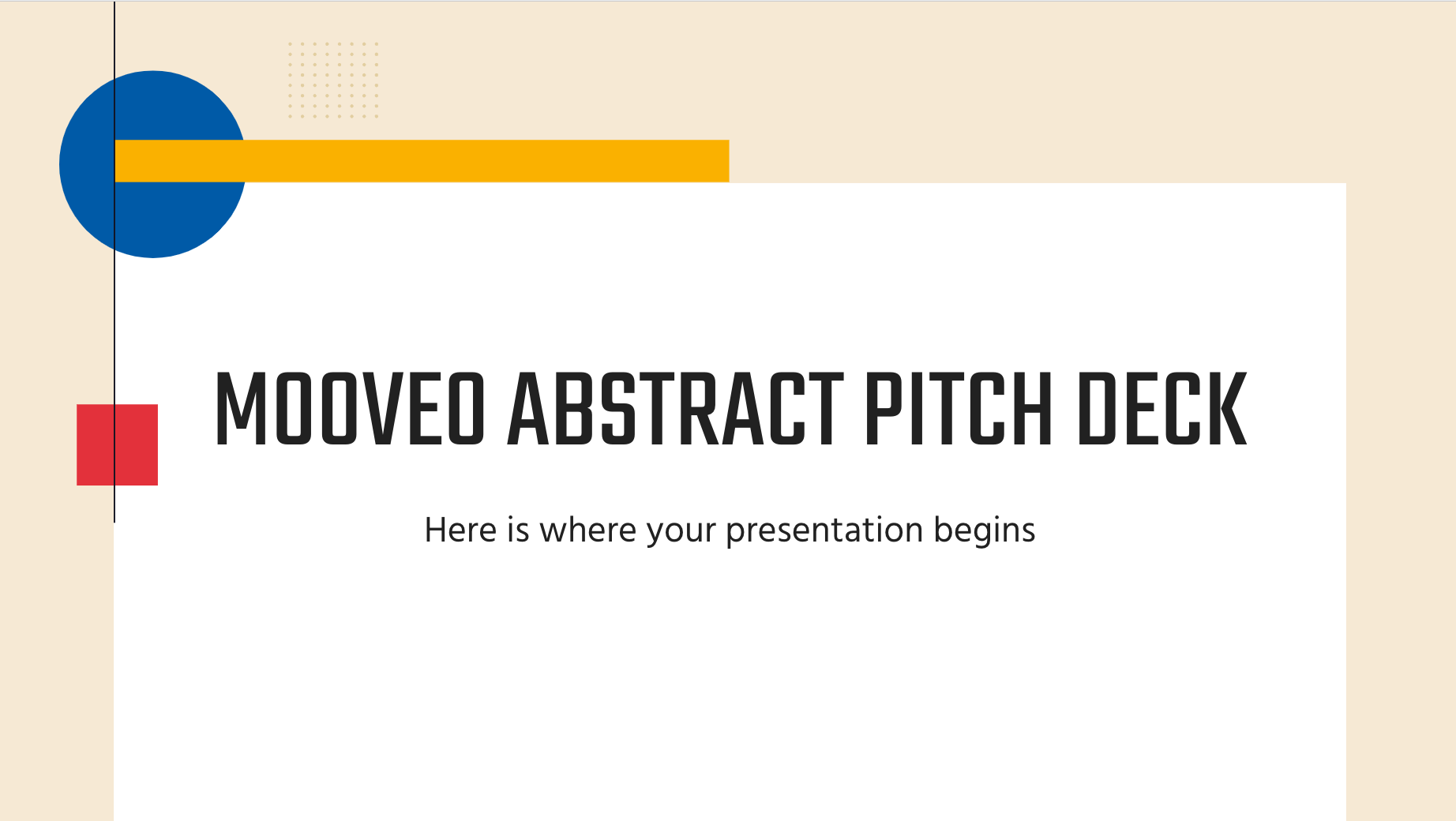 Учебна тетрадка 
стр. 20